Media Studies
Lesson 4: Creating a Multi-Page Website
Bethany Davies
   
    Materials from the Teach Computing Curriculum created by the National Centre for Computing Education
‹#›
‹#›
Task 1 - Creating a website
Our client, Fab Gadget Ltd., has asked us to create a multi-page website to help them advertise their new products and enable customers to get in touch with them. You have been supplied with a template of an HTML document that sets out the basic content of a page and a template of a CSS document that has some starting points for the design of the site. 
 
Work through the steps in this worksheet to create your own website for the client. You will need a copy of the logo that you created in Lesson 2 and the video that you created in Lesson 3.
‹#›
Task 1 - Creating a website
Assets that are needed to complete this task can be obtained here: oaknat.uk/comp-html-example
‹#›
Task 1 - Creating a website
Create the website using the steps below:
Step 1
Copy the templates and directories to your work area.
‹#›
Task 1 - Creating a website
Create the website using the steps below:
Step 2
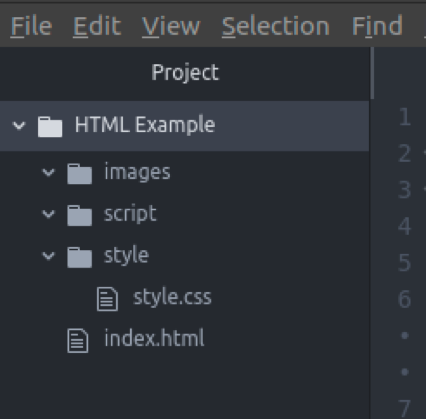 Open your text editor and templates.
Open the Atom text editor.
If you look inside the directory structure that you just copied, you should see that there is a file, index.html, and three subdirectories, images, script, and style. The style subdirectory contains a file called style.css. You need to open the index.html and style.css files in your text editor.
Here is how the directory structure looks in the Atom text editor
‹#›
Task 1 - Creating a website
Create the website using the steps below:
Step 3
Open your website in a browser.
Minimise your text editor — you will come back to that soon!
Navigate to your HTML Example folder and open the index.html file inside it with your web browser.
‹#›
Task 1 - Creating a website
Create the website using the steps below:
Step 3 - Continued
You should see something like this:
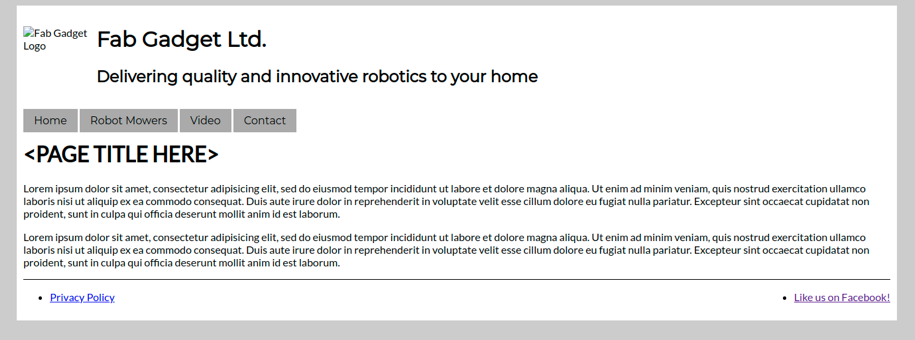 ‹#›
Task 1 - Creating a website
Create the website using the steps below:
Step 4
Add your logo.
Make a copy of the PNG version of your logo from Lesson 2 and paste it into the images subdirectory.
This part of the HTML code is looking for a file called logo.png inside the images subdirectory.
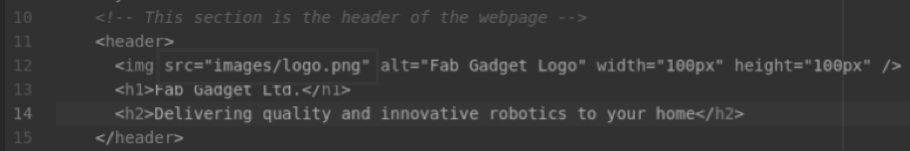 ‹#›
Task 1 - Creating a website
Create the website using the steps below:
Step 4 - Continued
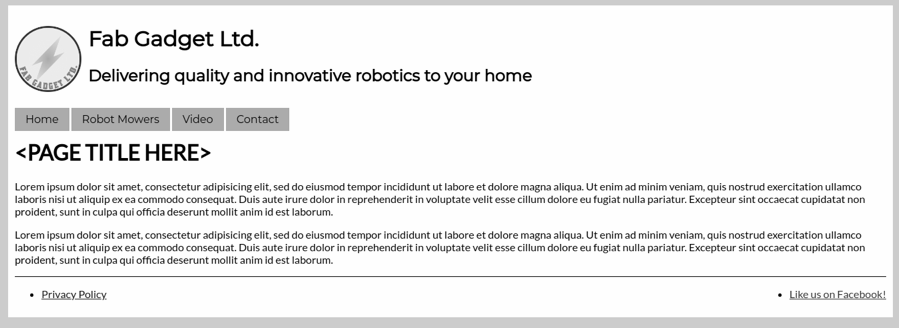 Rename your logo file so that it is called logo.png.
Note: If the file extensions are not visible,  just rename it to logo.
Go back to your web browser and reload the page to see your logo appear.
‹#›
Task 1 - Creating a website
Create the website using the steps below:
Step 5
Add more social networks in the footer.
If you look at line 36 of the index.html file, you will see that there is a link to Facebook.
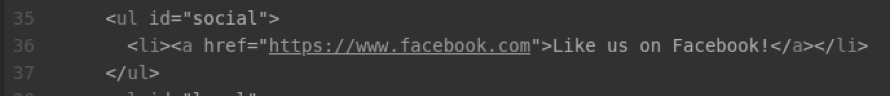 ‹#›
Task 1 - Creating a website
Create the website using the steps below:
Step 5 - Continued
There are two types of HTML tag used here: the outer tag is a list item tag (<li>), and the inner tag is an anchor tag (<a>). The anchor tag has a parameter (href) and a value (the location of the link) added to the start tag. The text between the opening and closing anchor tags is what is displayed on the webpage.
Add two more links to social networks under the Facebook link.
Save the index.html file and reload the page in your web browser to check that it works as expected.
‹#›
Task 1 - Creating a website
Create the website using the steps below:
Step 6
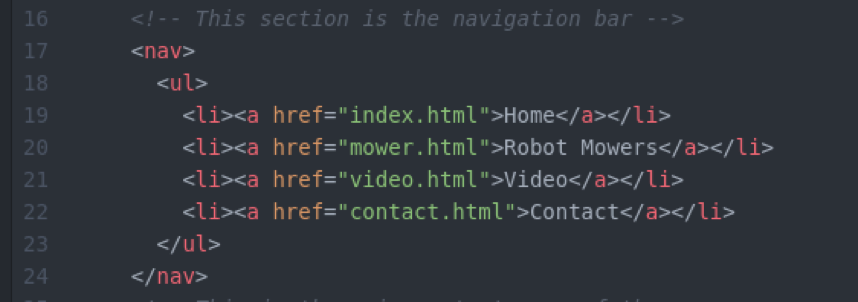 Create the pages.
You can see that the template has four pages in its main menu: Home, Robot Mowers, Video, and Contact.
The lines of HTML that create this menu are lines 18 to 23.
‹#›
Task 1 - Creating a website
Create the website using the steps below:
Step 6 - Continued
The value inside the quotation marks after href= is the file name that each link is looking for, and the text shown in grey above is the text that will display on the webpage for the link.
Copy and paste the index.html file three times in your HTML Example directory.
Rename the pasted files mower.html, video.html, and contact.html. (Remember, if the file extensions are not visible, just leave off the “.html” part when renaming them.)
‹#›
Task 1 - Creating a website
Create the website using the steps below:
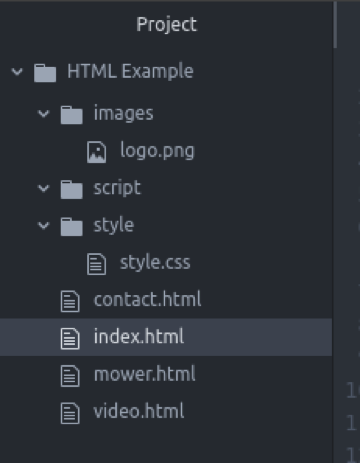 Step 6 - Continued
The directory structure in the Atom editor now looks like the picture on this slide.
Open the three new HTML files in your text editor.
‹#›
Task 1 - Creating a website
Create the website using the steps below:
Step 7
Add headings to each page.
In the four HTML files, on line 27, you may notice that between the H1 opening and closing tags is the text &lt;PAGE TITLE HERE&gt;.
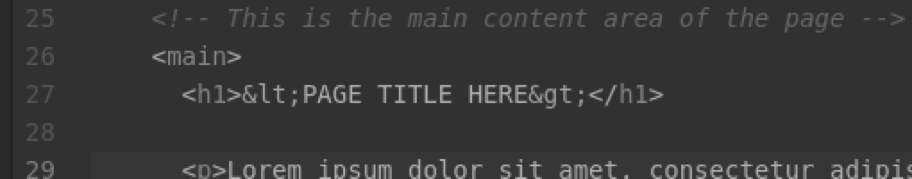 ‹#›
Task 1 - Creating a website
Create the website using the steps below:
Step 7 - Continued
Replace the text between the <h1> and </h1> tags with a suitable heading for each page. For example, the contact.html page could have the heading “Contact Us”.
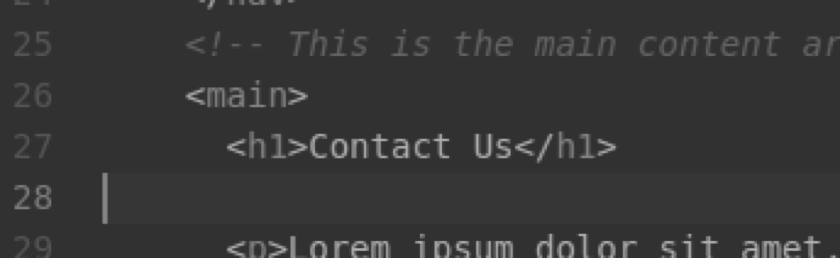 ‹#›
Task 1 - Creating a website
Create the website using the steps below:
Step 7 - Continued
Save all four HTML files in your text editor and reload your page in the web browser to see the changes. Make sure to click through the four pages to check each one.
‹#›
Task 1 - Creating a website
Create the website using the steps below:
Step 8
Edit the page contents.
At the moment, lines 29 and 31 of each page look like they contain text in Latin. This is known as ‘lorem ipsum’ in graphic design and is used as dummy text to fill a page with text that looks like real text (eg the number of letters in each word make it look like it could be real sentences and paragraphs).
‹#›
Task 1 - Creating a website
Create the website using the steps below:
Step 8 - Continued
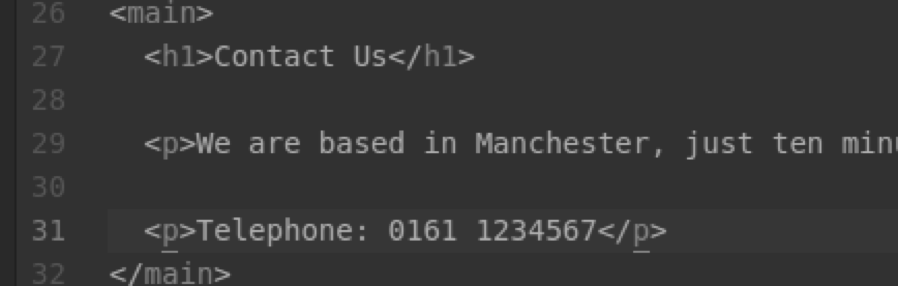 In each HTML file, replace the text between the opening and closing paragraph tags (<p> and </p>) on the two lines with text that is relevant to the subject of the page.
Save all four HTML files in your text editor and reload your page in the web browser to see the changes. Make sure to click through the four pages to check each one.
‹#›
Task 1 - Creating a website
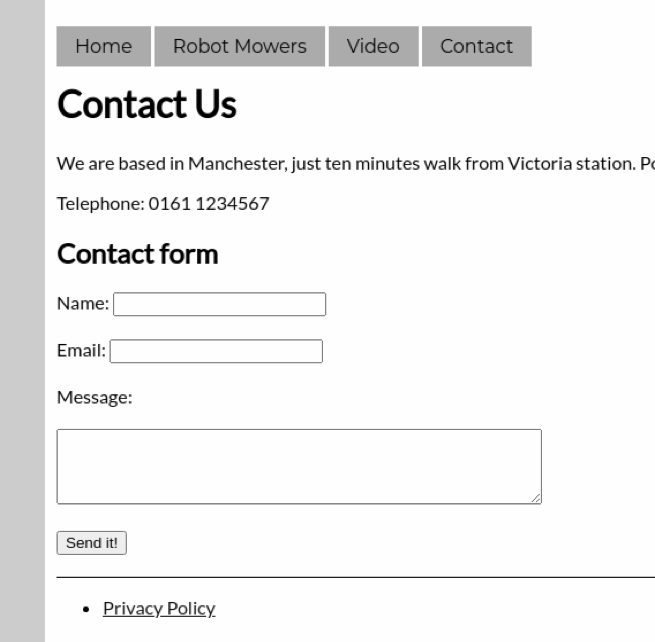 Create the website using the steps below:
Step 9
W3Schools has a great article on HTML forms here: oaknat.uk/comp-tag-form
Read the article and use the example form to add a contact form on your contact.html page.
‹#›
Task 1 - Creating a website
Create the website using the steps below:
Step 10
Open the video.html file in your text editor and go to the end of line 31. Press Enter to create a new line.
Add the following code to load your video file onto the page:
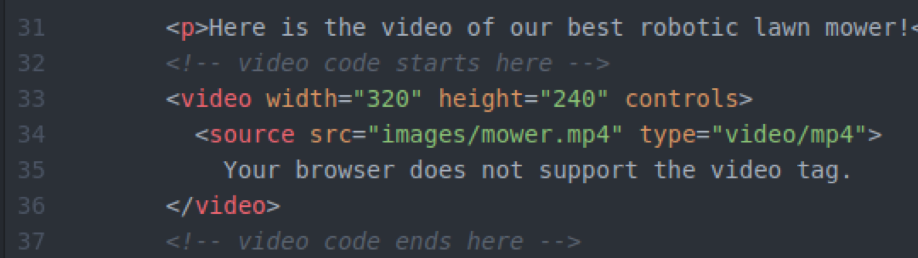 ‹#›
Task 1 - Creating a website
Create the website using the steps below:
Step 10 - Continued
You might notice that the video tag uses an src parameter in the same way that the img tag did for the logo. Copy your video from last lesson into your images subdirectory and rename it mower.mp4.
Save the video.html file and reload it in your browser to check that the file loads.
‹#›
Task 1 - Creating a website
Create the website using the steps below:
Step 11
Add some more images.
Open the mower.html file in your text editor. Pay attention to line 12 where the logo gets added to the page.
Visit the following website and search for some pictures of robotic lawnmowers: oaknat.uk/comp-cc-license
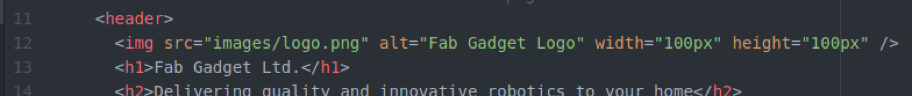 ‹#›
Task 1 - Creating a website
Create the website using the steps below:
Step 11 - Continued
Download the images to your images subdirectory. If you like, you could rename them.
Using line 12 as a reference, add your downloaded images to the mower.html page.
‹#›
Task 1 - Creating a website
Create the website using the steps below:
Step 11 - Continued
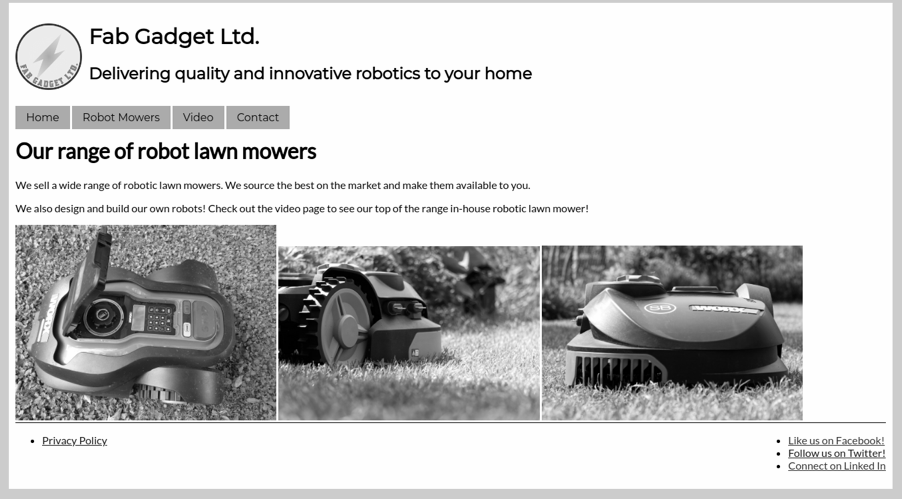 Save the mower.html file, reload it in your web browser, and check that the images load correctly.
If you need more help adding images, visit the W3Schools page on HTML images: oaknat.uk/comp-tag-img
‹#›
Task 1 - Creating a website
Create the website using the steps below:
Step 12
Add some style.
So far, you have been working on the content of your website. This has all been controlled through the HTML files for each page. You are now going to look at the style of the website. This is controlled through the CSS file in the website.
Open the style.css file in your text editor.
Some basic styles have been included for you. These control the fonts being used and the layout of items on the page.
‹#›
Task 1 - Creating a website
Create the website using the steps below:
Step 12 - Continued
Each CSS rule targets one or more HTML tags. The stylistic elements of that HTML tag are then defined within the CSS rule.
For example, the CSS rule on lines 12 through 16 targets the <html> tag in the HTML document. You need to set the width of this tag to 70% of the browser window size, centre the element in the middle of the screen (margin: auto), and then set the background colour to the hex value of CCCCCC.
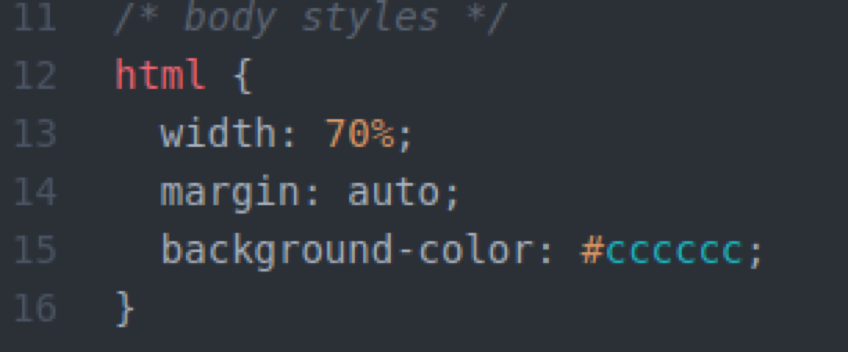 ‹#›
Task 1 - Creating a website
Create the website using the steps below:
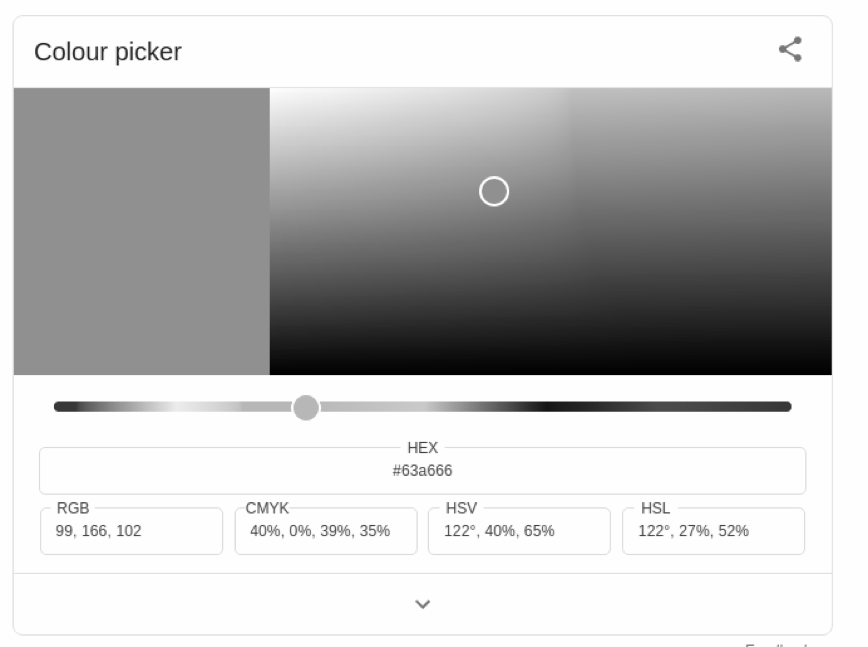 Step 13
Change the colours.
Go to www.google.com. Type “HTML Colour Picker” into the search engine and then use the two sliders to select a different colour for the background of your website.
‹#›
Task 1 - Creating a website
Create the website using the steps below:
Step 13 - Continued
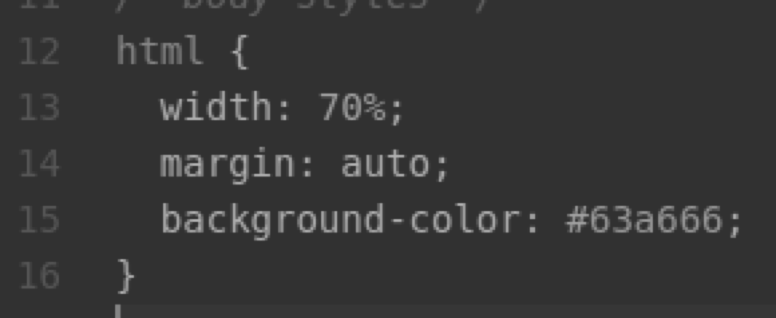 Copy the hex value for your colour and then change the value on line 15 to your new colour.
Make sure to leave the hash symbol at the start and the semicolon at the end.
‹#›
Task 1 - Creating a website
Create the website using the steps below:
Step 13
Save style.css in your text editor, and then reload your webpage in your browser to see the changes.
Look through the style.css file for the other colours and change them to match your website.
‹#›
Task 1 - Creating a website
Create the website using the steps below:
Step 14
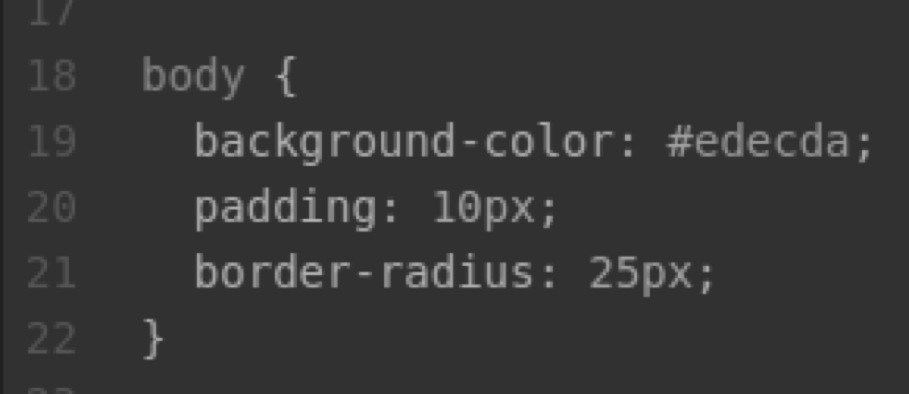 It is all looking very blocky at the moment. CSS lets us round off the corners of boxes.
Edit the CSS rule for the body tag that starts on line 18 so that it looks like this:
‹#›
Task 1 - Creating a website
Create the website using the steps below:
Step 14 - Continued
Save the style.css file and reload your website in your browser to see the change.
See if you can add rounded corners to the top left-hand and right-hand corners of the menu links. Visit the W3Schools website for help if you need to: oaknat.uk/comp-css3-borders
‹#›
Task 1 - Creating a website
Create the website using the steps below:
Step 15
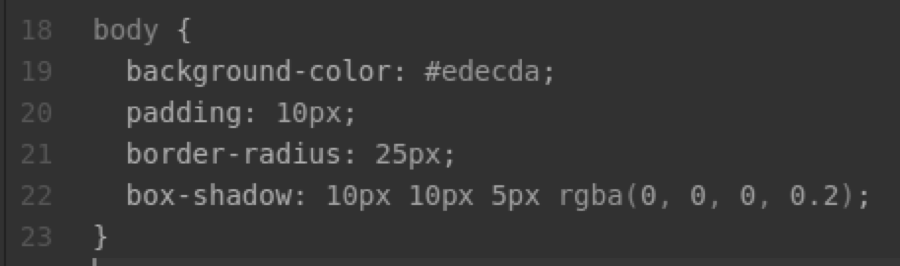 Another nice visual effect that you can add with CSS is a drop shadow. This can be added to an element or text.
To add a drop shadow to the body element, edit your style.css file starting at line 18, so that it looks like this:
‹#›
Task 1 - Creating a website
Create the website using the steps below:
Step 15 - Continued
Save your style.css file and reload your website in the browser to see the change.
Can you add a drop shadow to the menu that only shows when you hold your mouse pointer over it?
W3Schools has more information on the box shadow effect here: oaknat.uk/comp-css3-shadows-box
Can you add a drop shadow effect to the images on the mower.html page? 
Hint: You will need to create a new CSS rule and ensure that it only applies to the img tags in the main section of the HTML.
‹#›
Task 1 - Creating a website
Create the website using the steps below:
Optional Extensions - Take it a step further
Google maps - Can you work out how to embed a map on the contact.html page using Google Maps?
Social Media Icons - Can you work out how to replace the social media text links with icons for the social networks?
‹#›